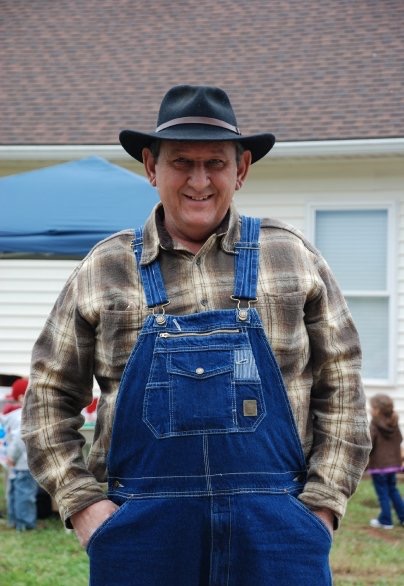 Luther Eugene RoyFebruary 22, 1955 - April 20, 2018
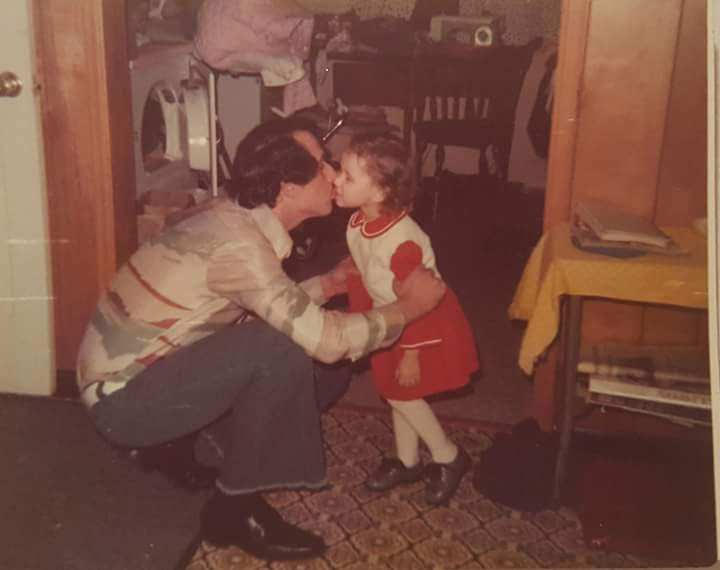 Luther & Druscilla
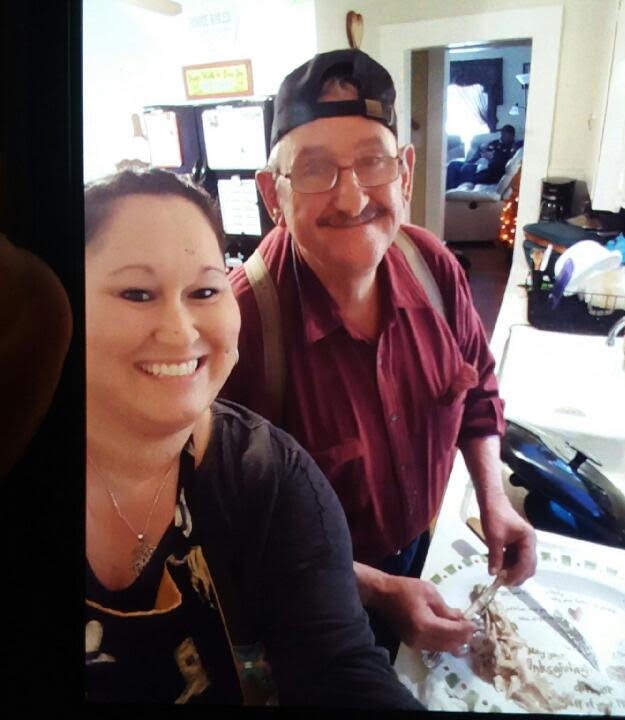 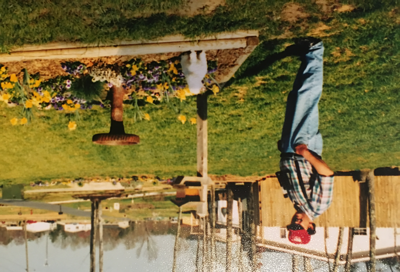 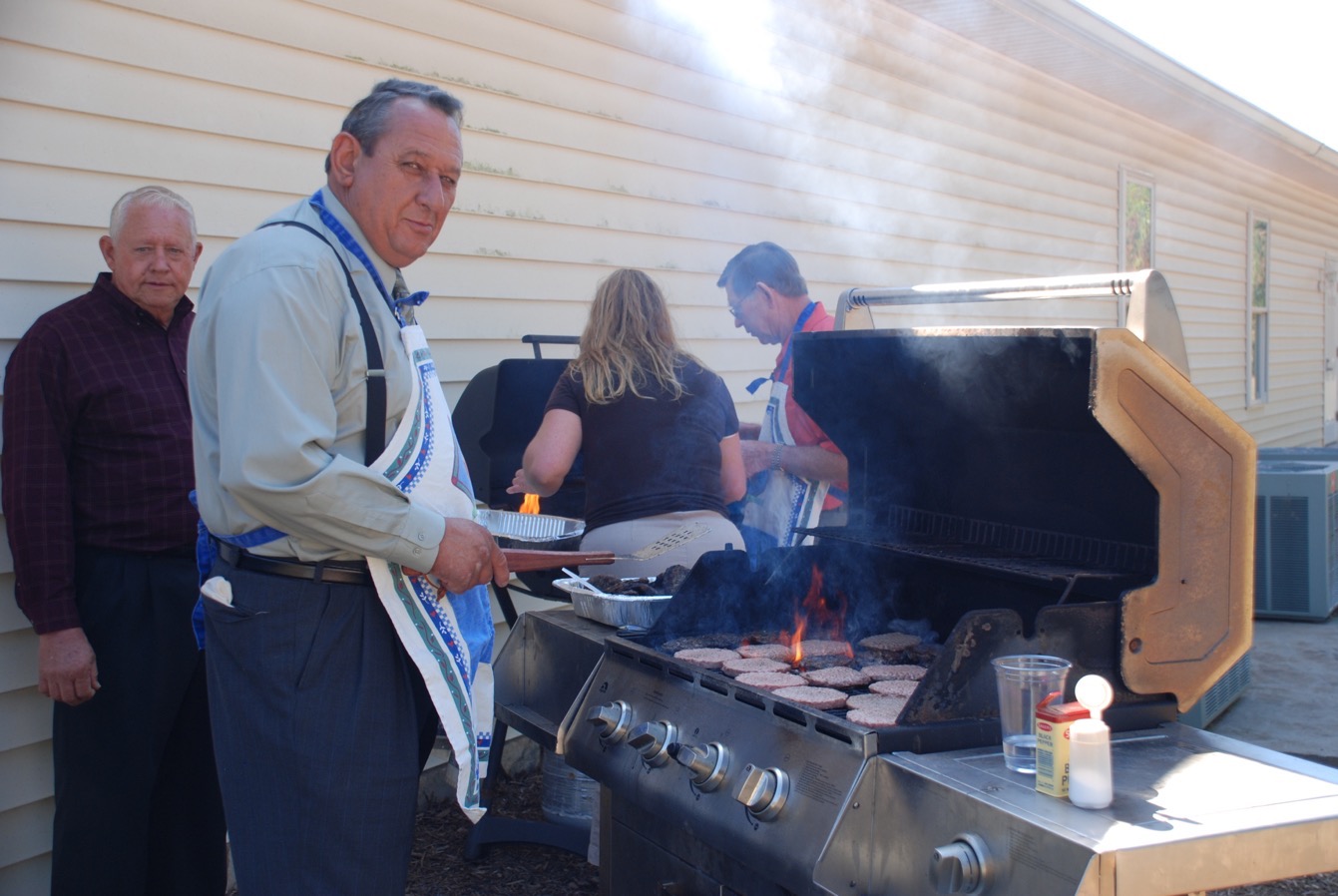 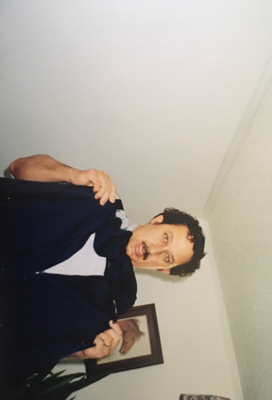 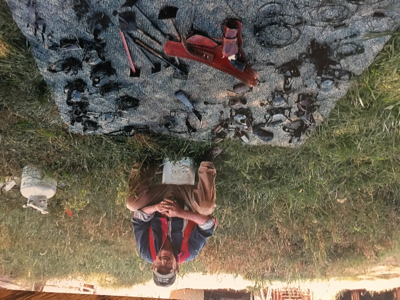 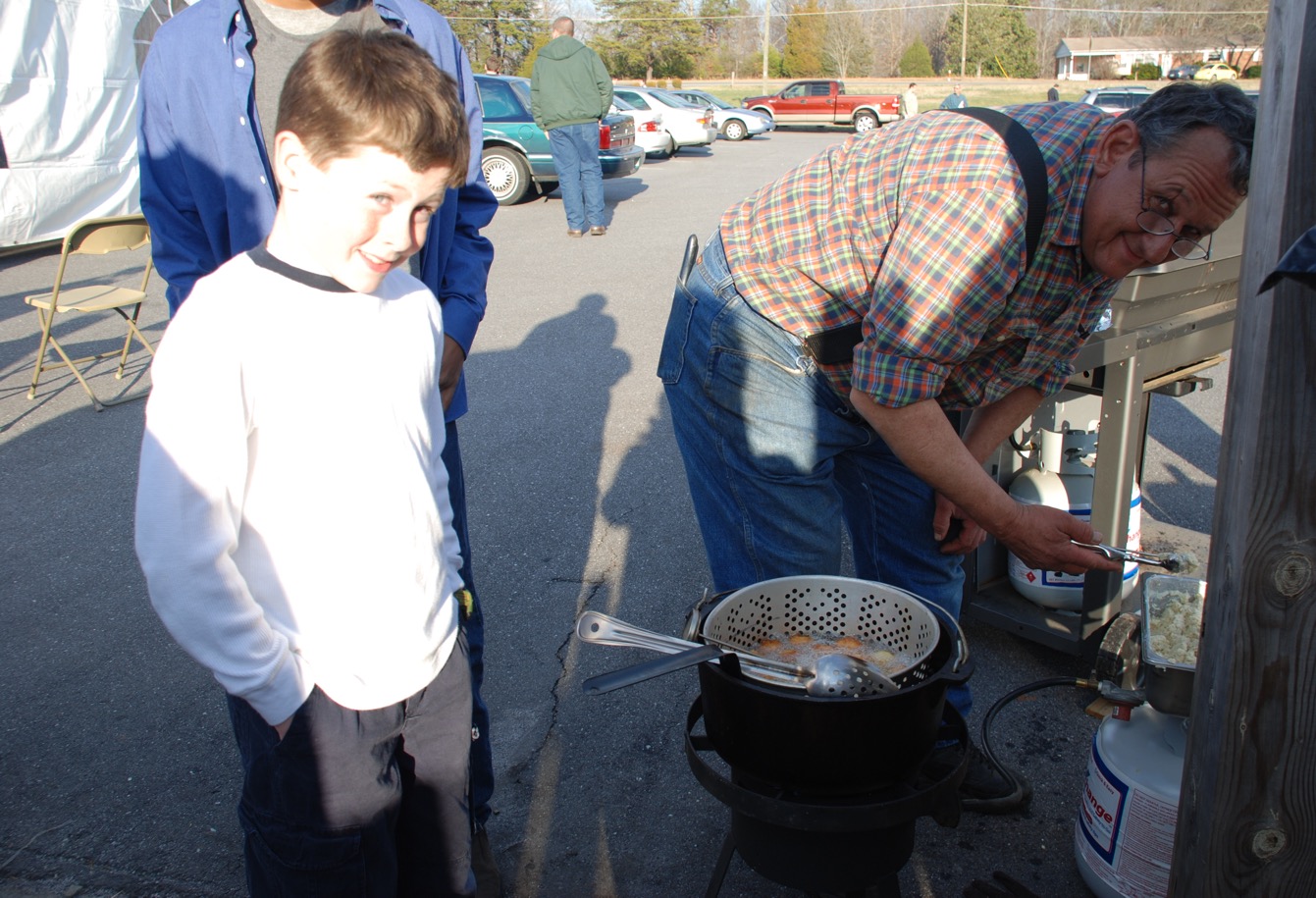 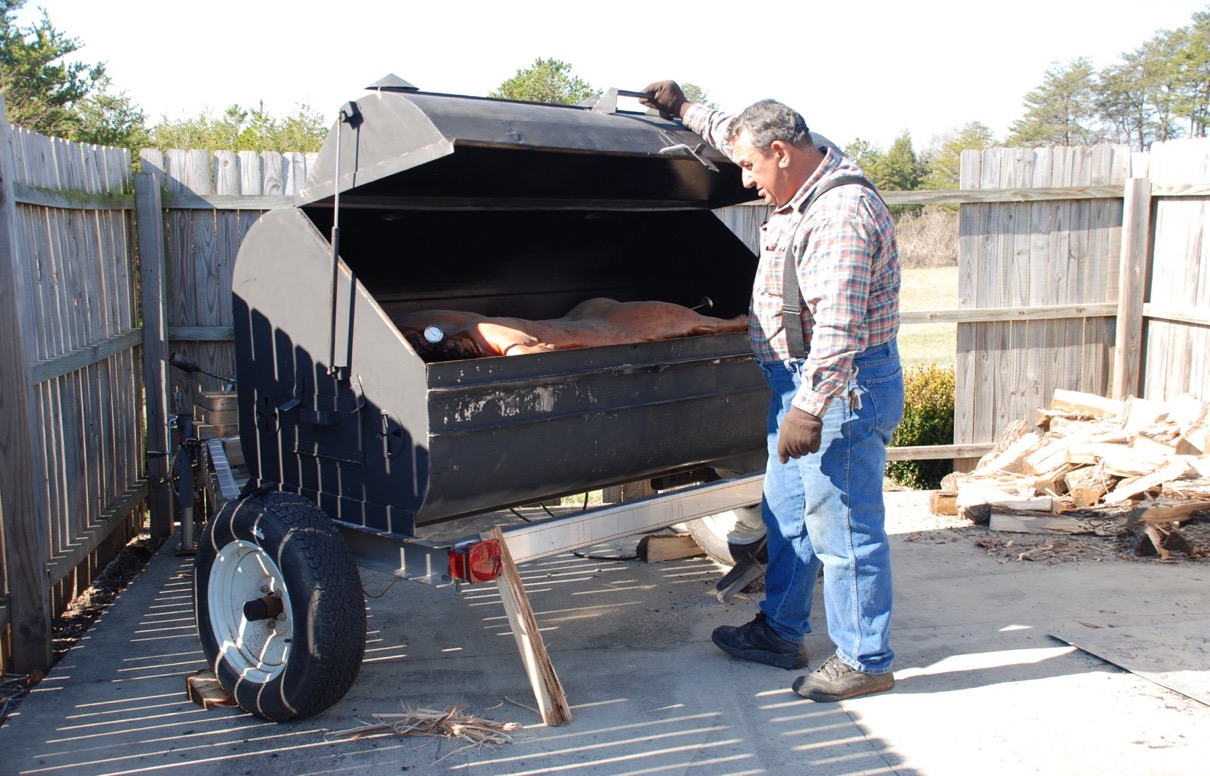 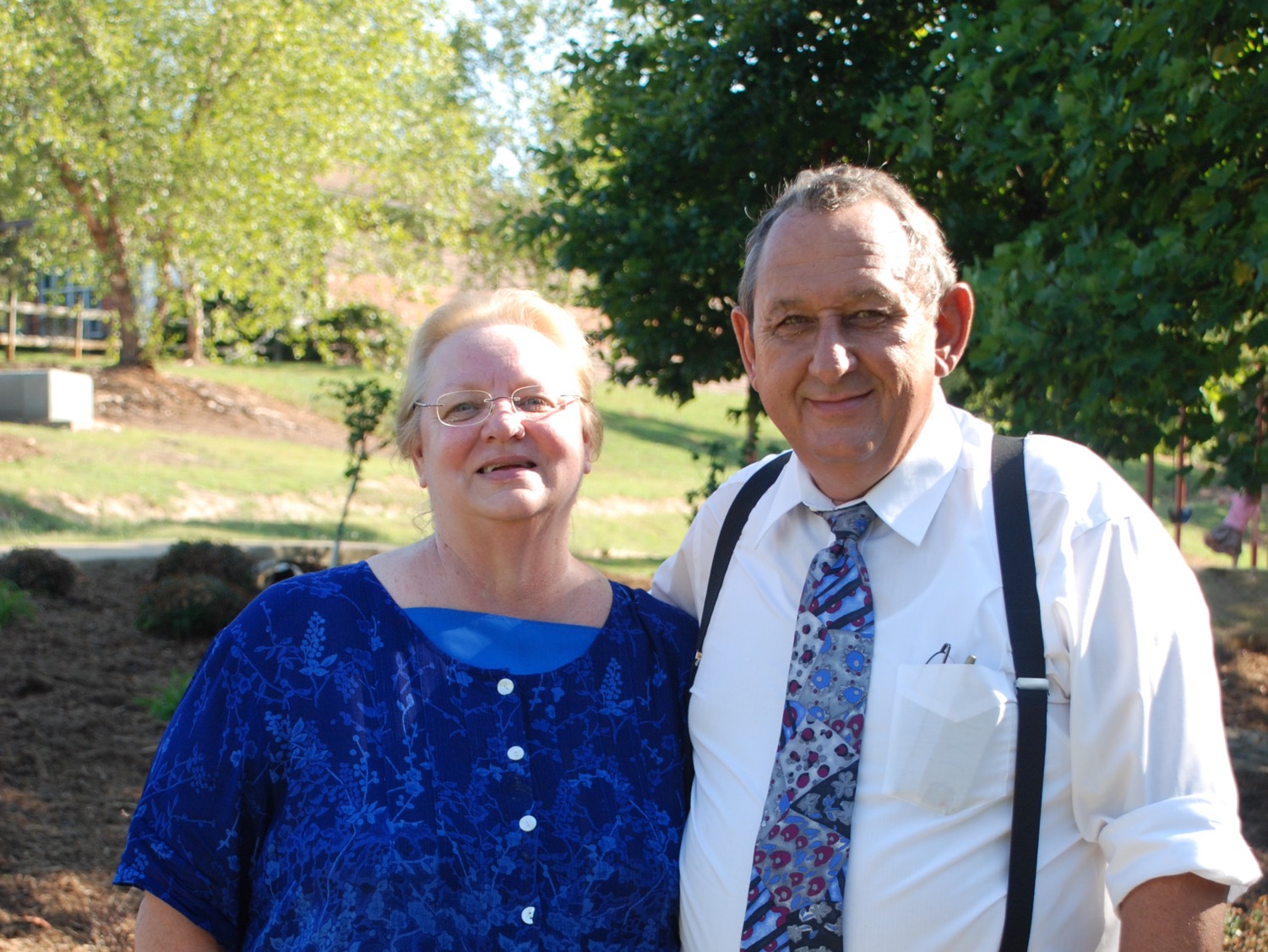 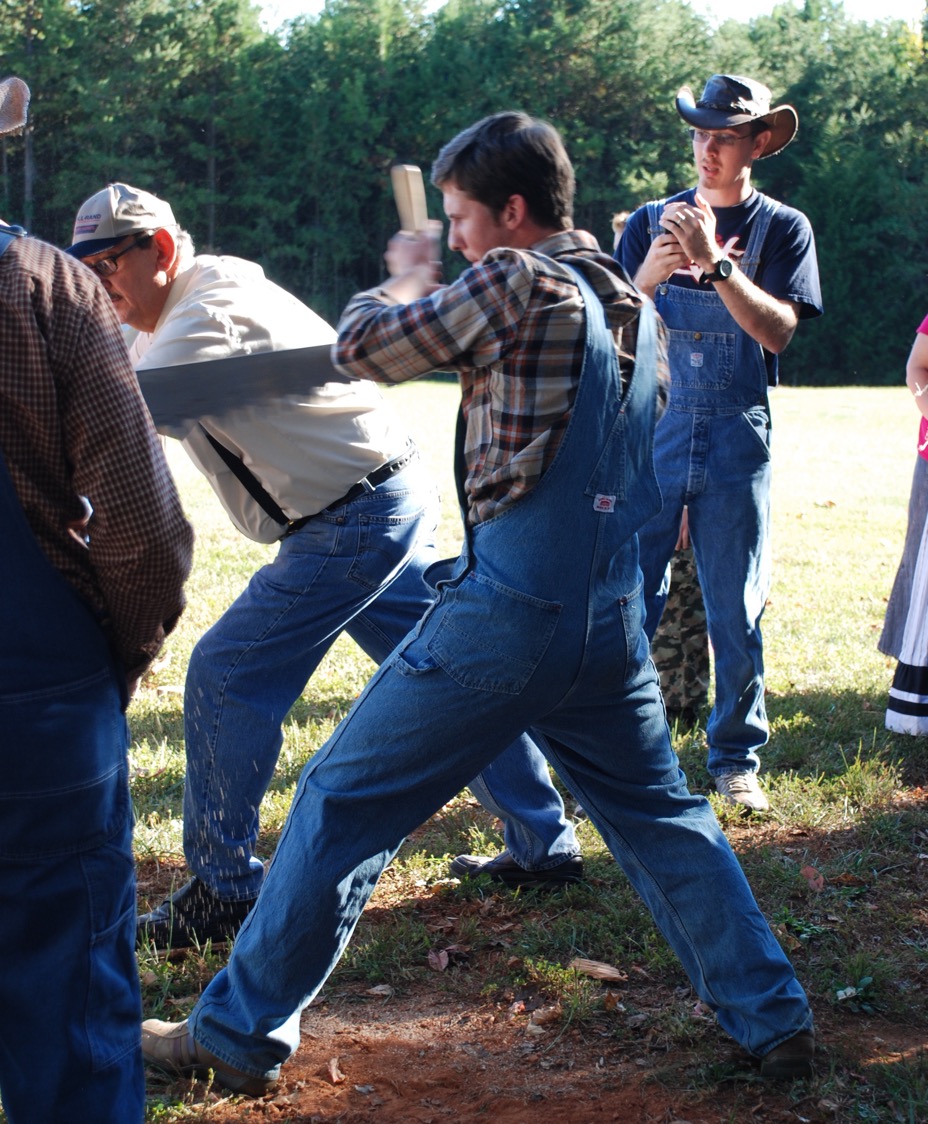 Frontier Days
Apple Butter
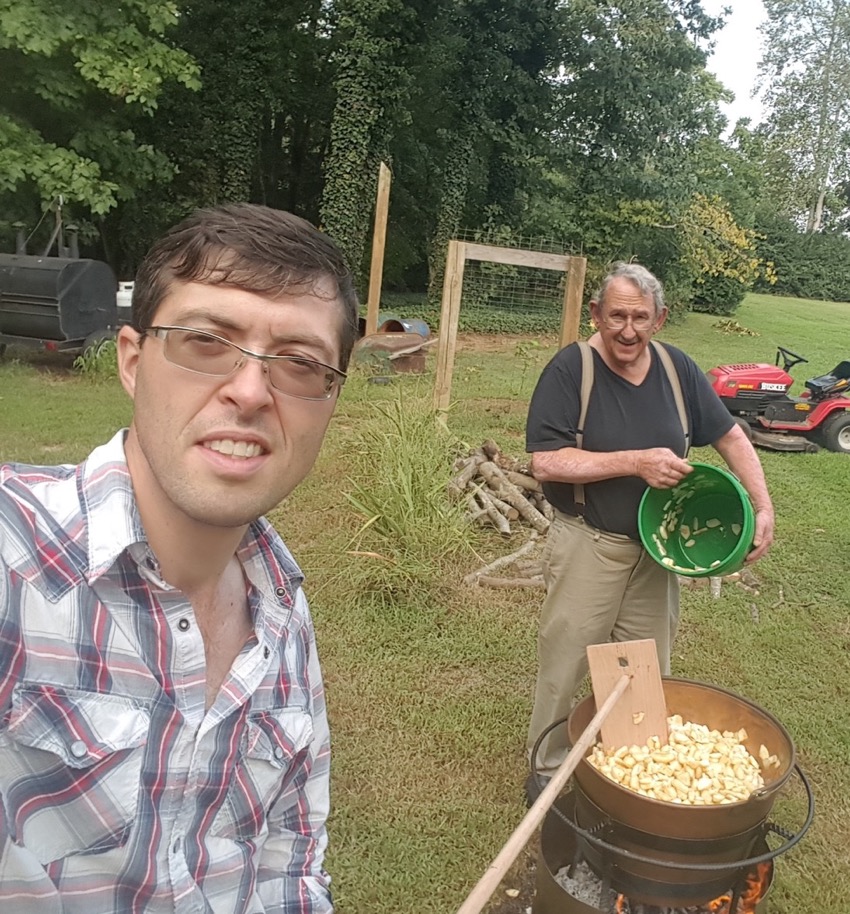 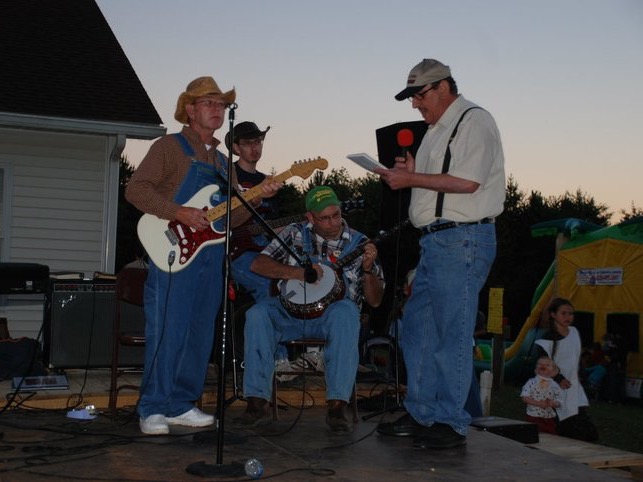 Frontier Days
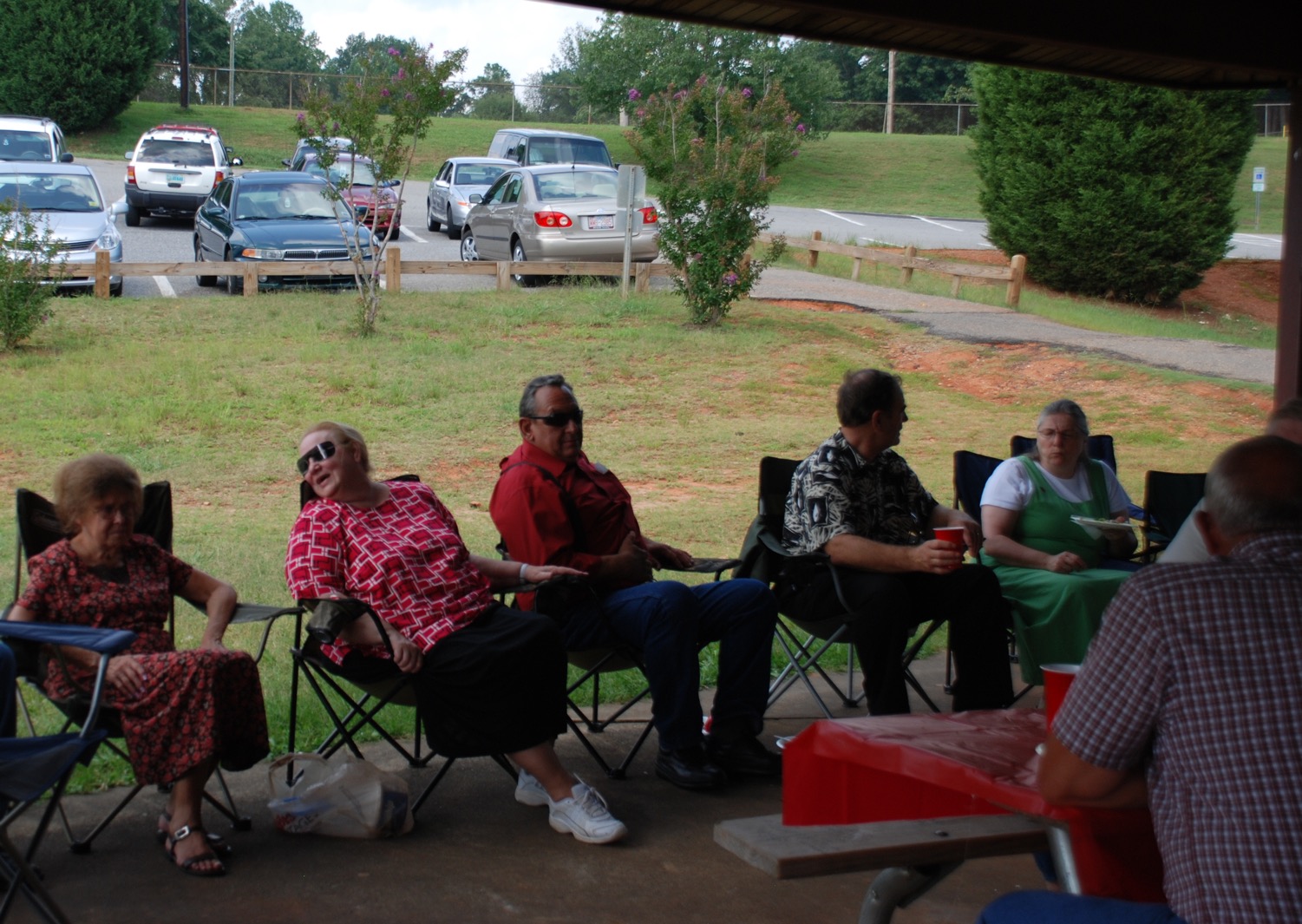 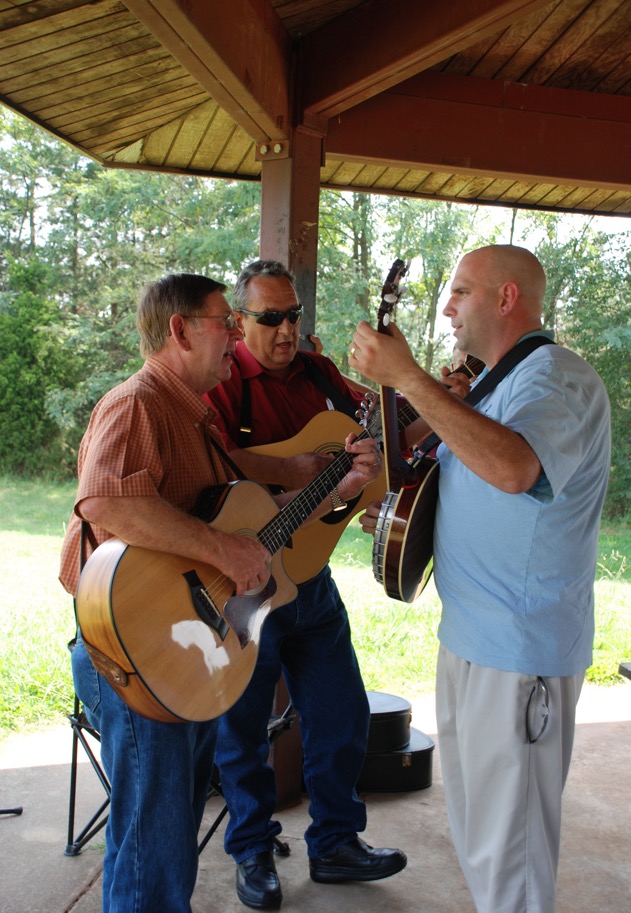 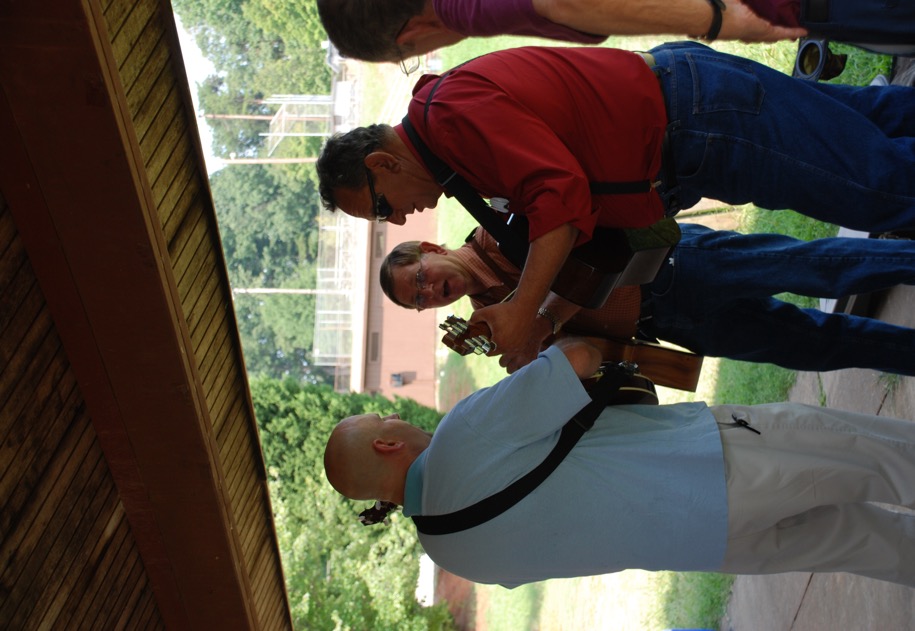 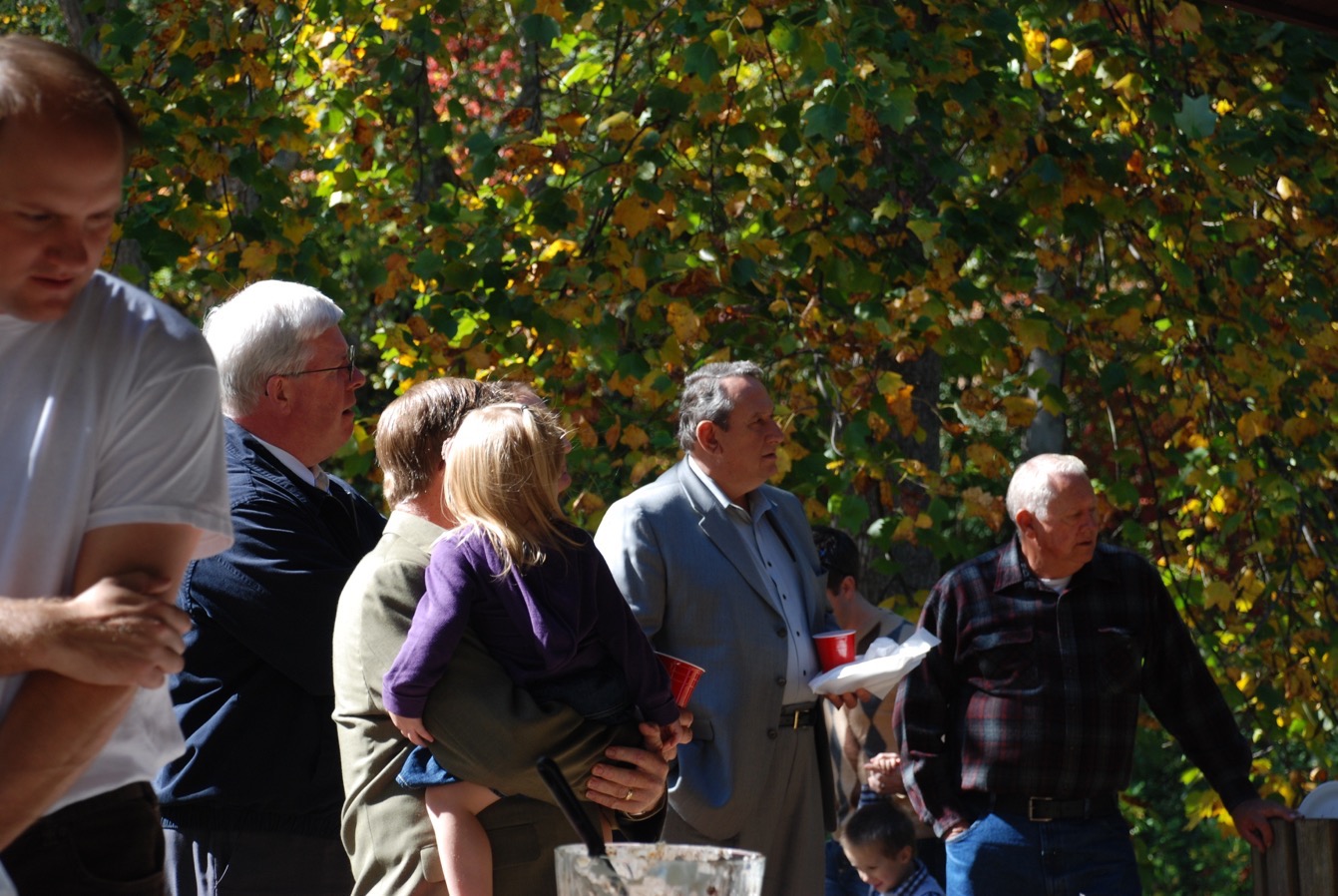 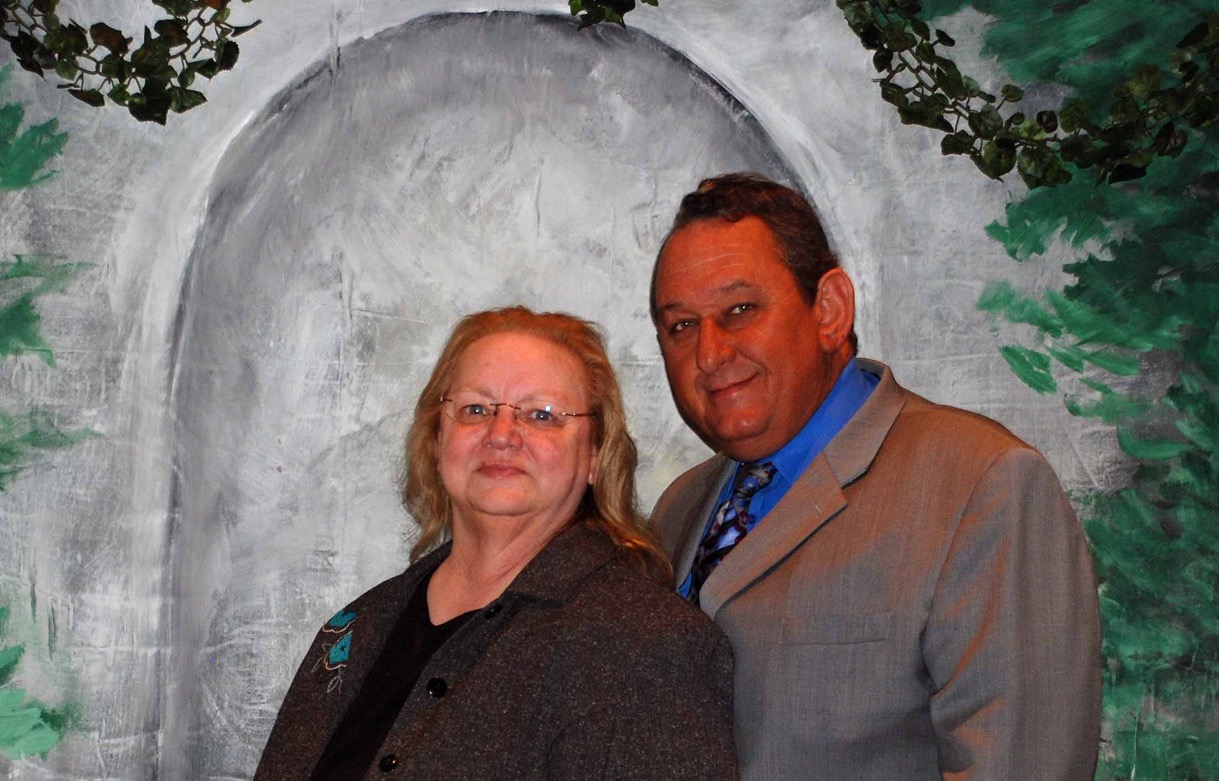 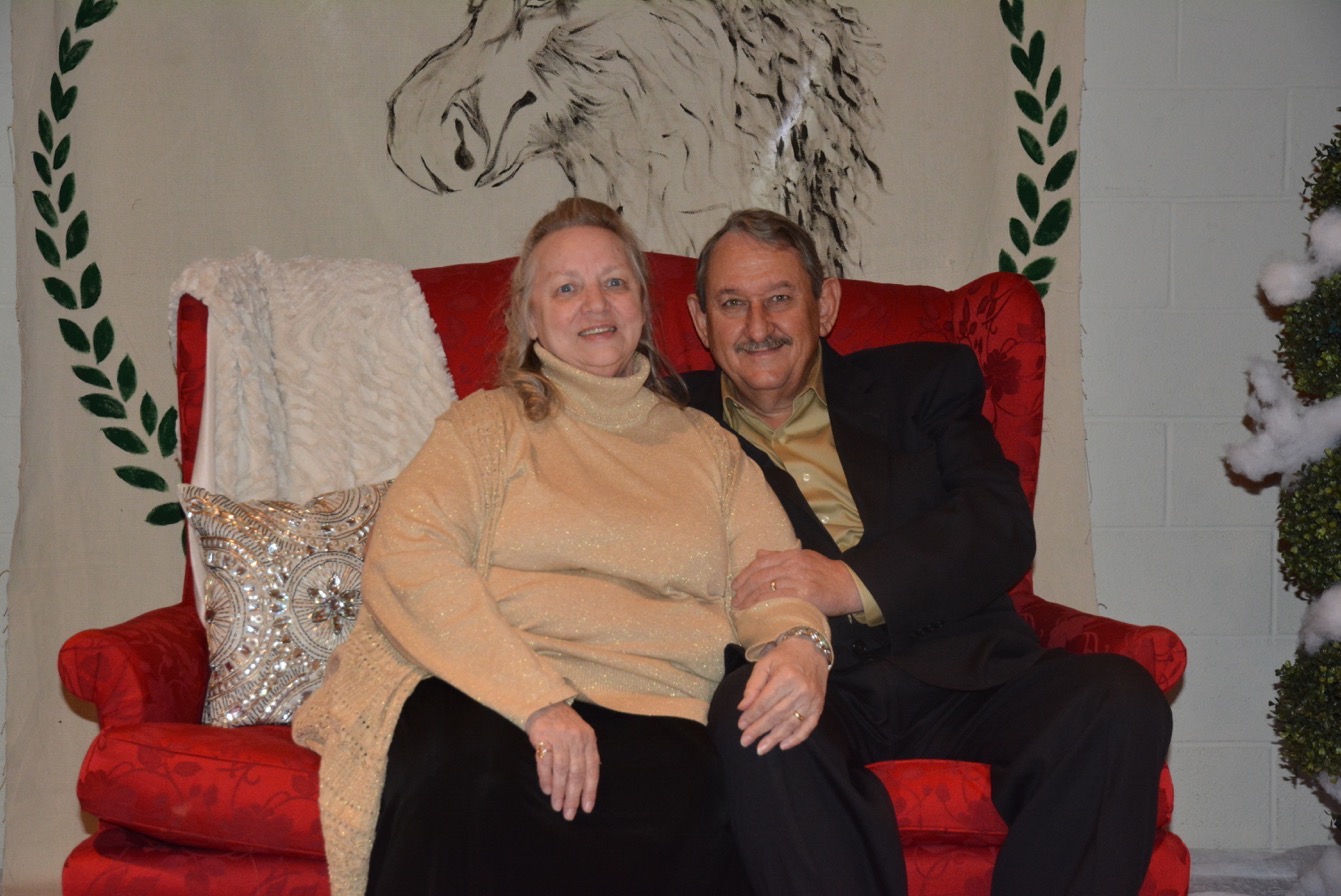 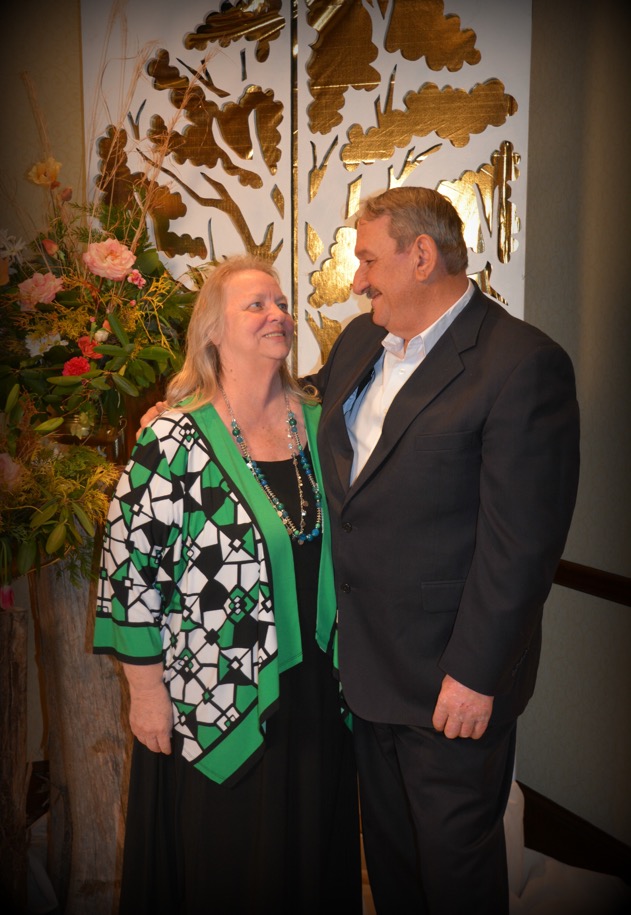 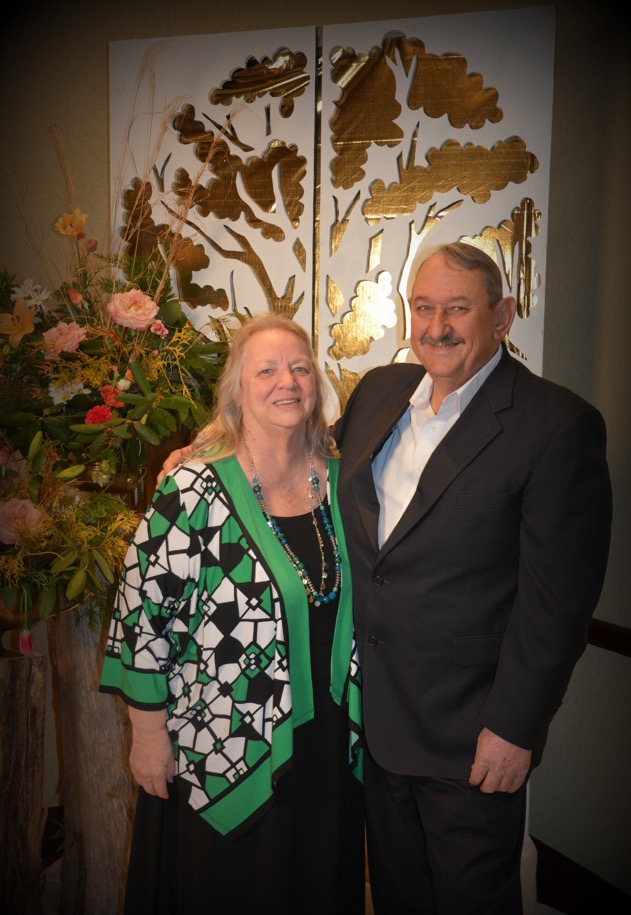 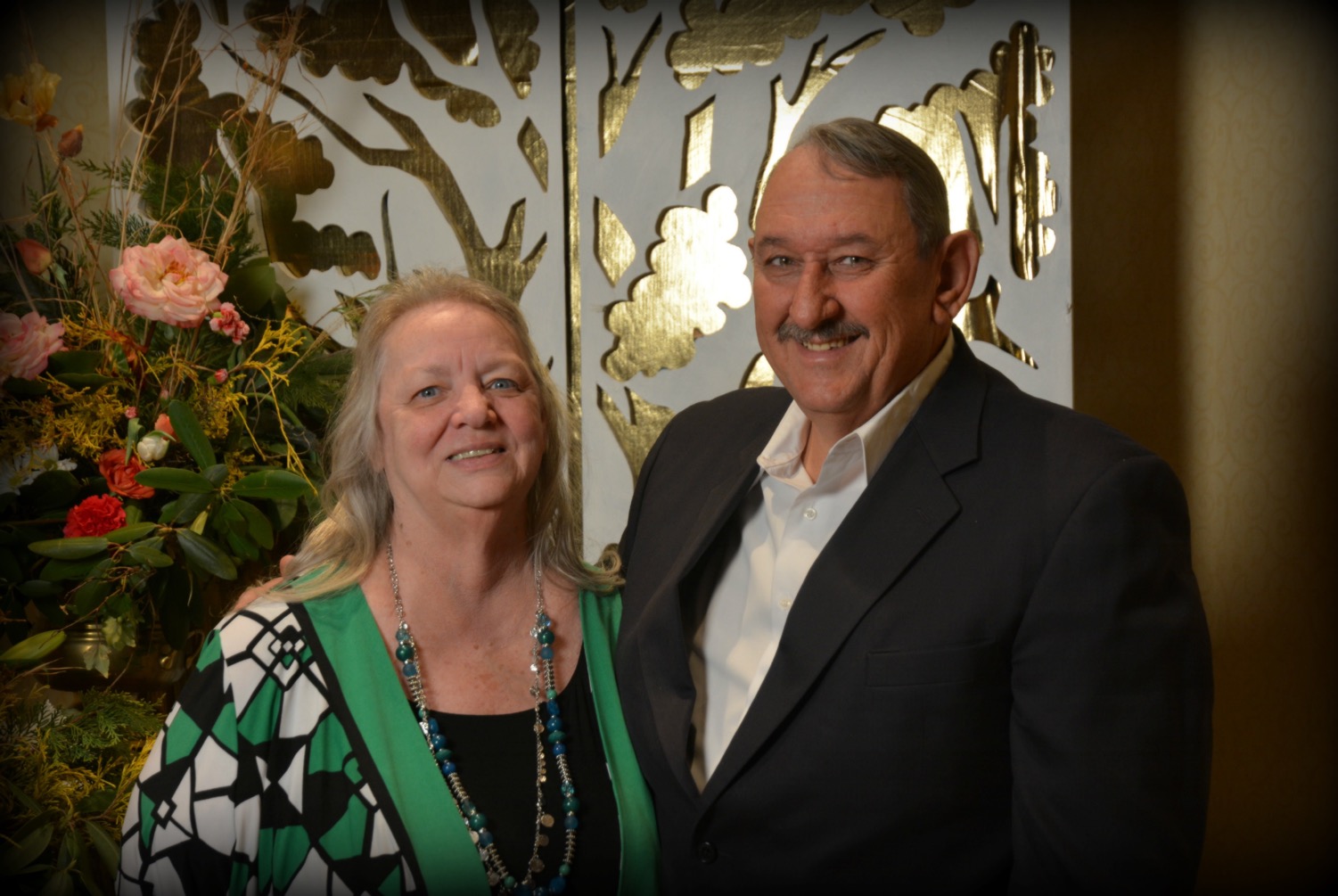 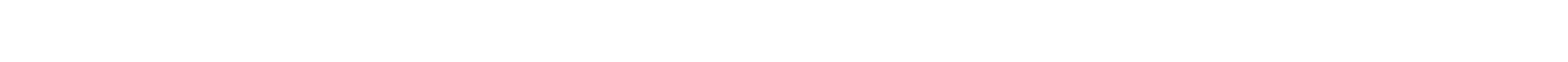 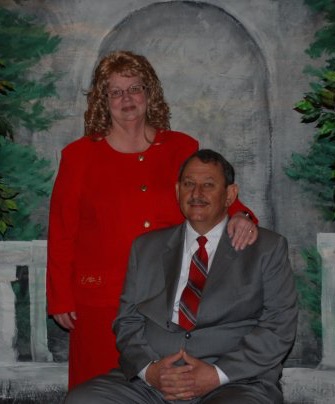 Marriage Banquet